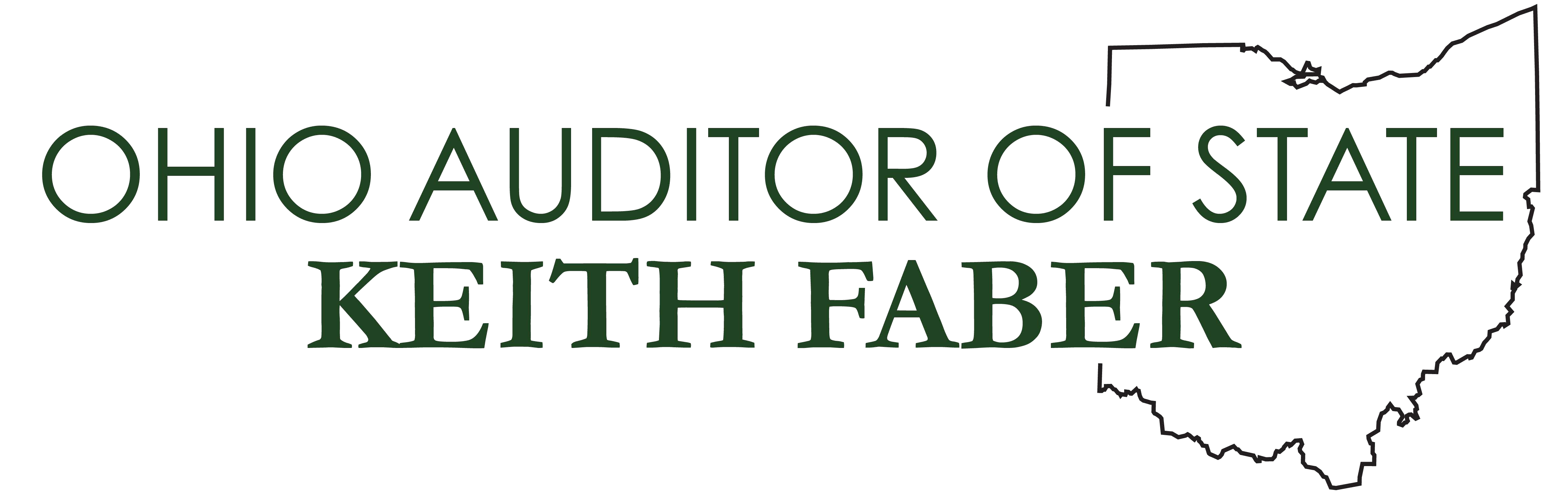 American Rescue Plan Act of 2021
October 5, 2021

	Presented by: Teresa Hicks, Single Audit Coordinator
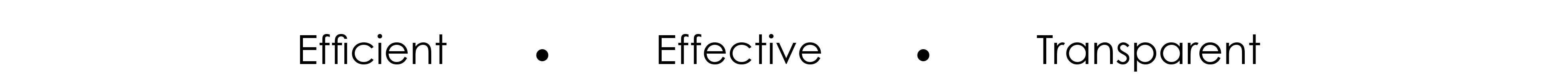 COVID-19 Federal Funding Timeline
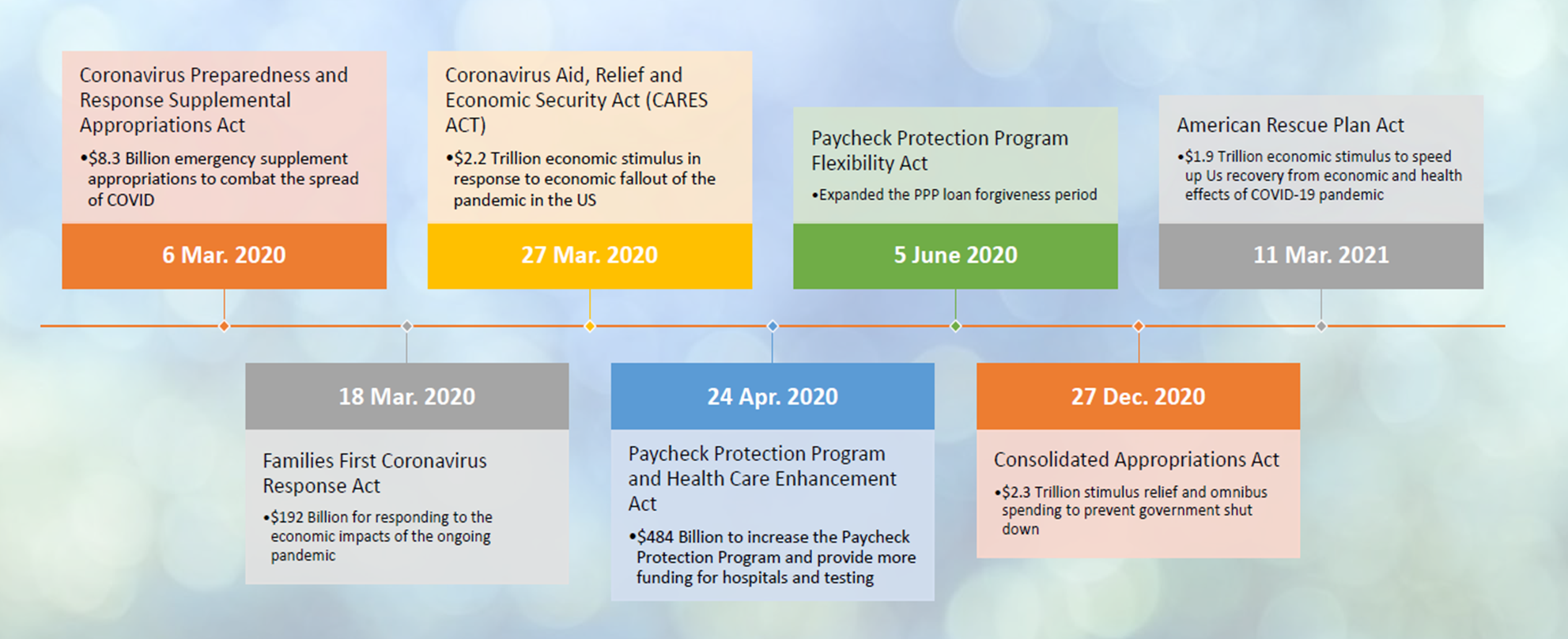 Click to add subtitle or text here
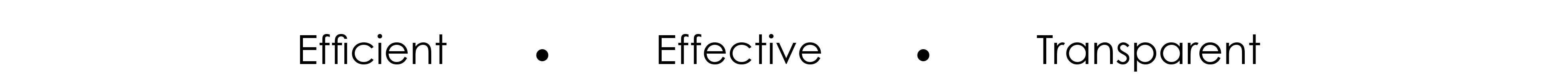 COVID-19 Federal Funding
Historical federal funding to local governments

 Late, evolving and/or continued lack of federal agency guidance

 New recipients and increase in first-time single audits

 First-time recipients inexperience with grant requirements
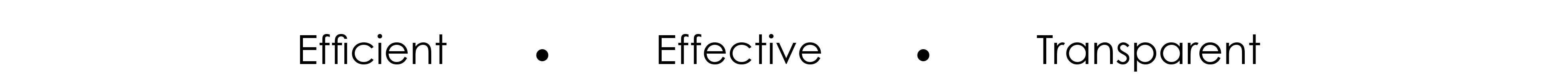 [Speaker Notes: COVID-19 funding provided for the most historical amount of Federal funding ever issued.  Some funding is new and others are increased funding sources within existing programs.  It can be overwhelming for clients that have not administered Federal programs before or even had a single audit.]
COVID-19 Federal Funding
Where can things go wrong…..

Schedule of Expenditures of Federal Awards (SEFA) Completeness
Knowing which programs are or are not reported on the SEFA 
Determining expenditures to report
Understanding grant requirements 
Understanding the applicable Uniform Guidance requirements
Development of effective internal controls & written policies
Documentation of controls over & compliance of grant requirements
Determination of subrecipient vs. contractor vs. beneficiary
Familiarity with reporting requirements
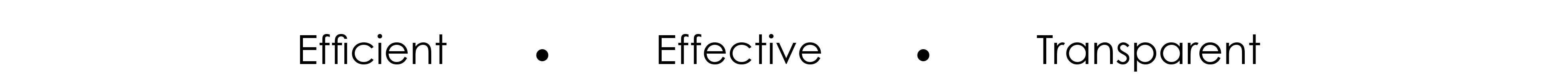 [Speaker Notes: These are a few examples of where things can go wrong when receiving federal awards.  Key is knowing the uniform guidance and grant specific requirements. To aid in your understanding, we are going to talk about some of the specific covid 19 funding and their requirements. 

Let’s start with ARP funding and then we will talk about when you need a single audit and what you will need.]
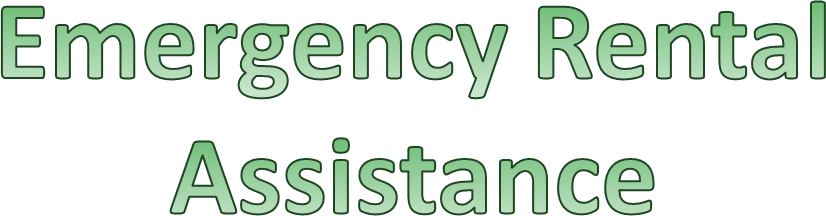 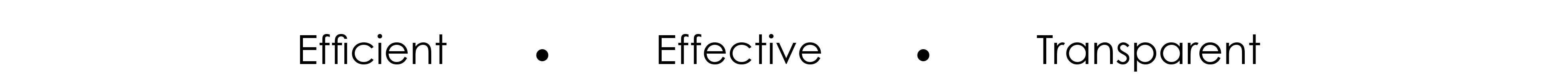 Emergency Rental Assistance
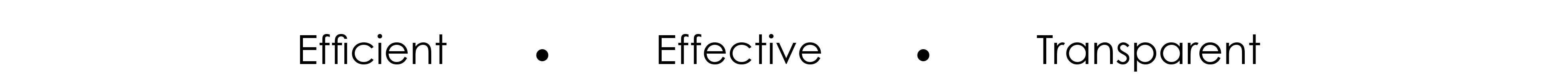 [Speaker Notes: ERA II – 
An eligible household may receive up to 12 months of assistance with an additional 3 months if necessary to ensure housing stability of household and availability of funds.  

Recipient prioritization of assistance for eligible households:
Households making less than 50% of the area median income or
Households with one or more individuals who have not been employed for 90 days preceding application.

Emergency rental assistance
Top line = $21.5B
$18.6B in funding to Treasury for emergency rental and utility assistance that would be allocated to states, territories, counties, and cities to help stabilize renters during the coronavirus pandemic, and help rental property owners of all sizes continue to cover their costs
$9.96B to states, territories, and tribes to address the ongoing needs of homeowners struggling to afford their housing due directly or indirectly to the impacts of the coronavirus pandemic by providing direct assistance with mortgage payments, property taxes, property insurance, utilities, and other housing related costs
$2.5B reserved for high-need grantees]
Local Fiscal Recovery Funds
Assistance Listing #21.027
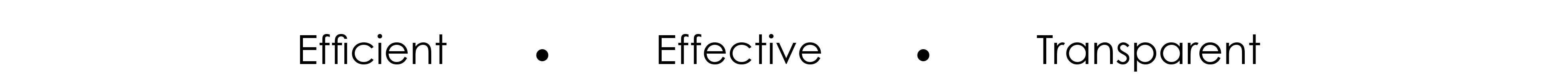 Local Fiscal Recovery Funds
Costs incurred (i.e., obligations) from March 3, 2021 - December 31, 2024.
Period of Performance (i.e., liquidation) is through December 31, 2026.
Treasury will make payments in two tranches.
Quarterly Project and Expenditure Reports due on these dates and then every quarter thereafter:
Colerain, Green, West Chester January 31, 2022
NEUs April 30, 2022
Subject to the provisions of the Uniform Administrative Requirements, Cost Principles, and Audit Requirements for Federal Awards (2 CFR part 200 - Uniform Guidance)
Broad definition of allowable uses  (more on that in a minute…)
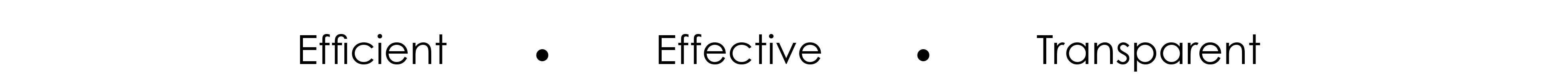 [Speaker Notes: Enacted March 11, 2021

Incurred as explained in the Interim Final Rule issued by Treasury:
CARES Act - intended to be used to meet relatively short-term needs, Treasury interpreted this requirement to mean that, for a cost to be considered to have been incurred, performance of the service or delivery of the goods acquired must occur by December 31, 2021. 
ARP – The interim final rule adopts a definition of “obligation” that is based on the definition used for purposes of the Uniform Guidance, which will allow for uniform administration of this requirement and is a definition with which most recipients will be familiar.
intended to provide more general fiscal relief over a broader timeline. 
improvements to water, sewer, and broadband infrastructure entail a longer timeframe. In recognition of this, Treasury is interpreting the requirement in section 602 and section 603 that costs be incurred by December 31, 2024, to require only that recipients have obligated the Fiscal Recovery Funds by such date. 

Period of Performance is through December 31, 2026 to provide recipients a reasonable amount of time to complete  projects funded with payments from the Fiscal Recovery Funds]
Local Fiscal Recovery Funds
Direct Metropolitan cities payments - $2.2 billion earmarked for Ohio metro cities with populations >50,000 using CDBG entitlement formula.
State Pass-Through Non-entitlement funds- More than $8 million for Ohio non-entitlement local governments (i.e., smaller jurisdictions with pop. <50,000) allocated according to population, but not to exceed 75% of annual total operating budget as of 1/27/20.
Direct county payments -  $2.2 billion is paid directly to Ohio counties by Treasury, allocated by relative population, with a hold harmless provision for urban CDBG counties to ensure they receive at least as much as they would under the CDBG formula.
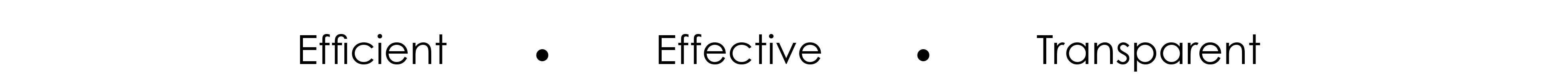 [Speaker Notes: 3 direct townships – Colerain, Green, West Chester – population over 50,000.

Within 30 days of receiving funds, the state was required to distribute funds to non-entitlement units of local govt. based on relative shares of the state’s non-entitlement population.  Extensions are available upon request.

Assistance to a non-entitlement unit of local govt. may not exceed 75% of the most recent annual total operating budget for that government as of Jan 27, 2020.  Any undistributed funds stemming from this provision must be returned to the Feds.

Most states will also receive their funding in 2 tranches.  States that have experienced a net increase in the unemployment rate of more than 2 percentage points from February 2020 to the latest available data as of the date of certification will receive their full allocation of funds in a single payment; other states will receive funds in two equal tranches.

Presenter info only – likely won’t need – 
Consolidated governments are also eligible for all three funding streams but we are unaware of any consolidated governments in Ohio so it is not included on the slide. 
Hold harmless clause is from 603(b)(3)(B)(1) – pg 227 of ARP. Included at Sec. 9901 where ARP amends Title VI of Soc. Sec. Act - 603(b)(3)(B)(1) -- p.227 of ARP under counties – 
‘‘(3) COUNTIES.— ‘‘(A) AMOUNT.—From the amount appropriated under subsection (a), the Secretary shall reserve and allocate $65,100,000,000 of such amount to make payments directly to counties in an amount which bears the same proportion to the total amount reserved under this paragraph as the population of each such county bears to the total population of all such entities and shall pay such allocated amounts to such counties in accordance with paragraph (7). 
‘‘(B) SPECIAL RULES.—‘‘(i) URBAN COUNTIES.—No county that is an ‘urban county’ (as defined in section 102 of the Housing and Community Development Act of 1974 (42 U.S.C. 5302)) shall receive less than the amount the county would otherwise receive if the amount paid under this paragraph were allocated to metropolitan cities and urban counties under section 106(b) of the Housing and Community Development Act of 1974 (42 U.S.C. 5306(b)).

Consolidated governments: 603(b)(4) says: ‘‘(4) CONSOLIDATED GOVERNMENTS.—A unit of general local government that has formed a consolidated government, or that is geographically contained (in full or in part) within the boundaries of another unit of general local government may receive a distribution under each of paragraphs (1), (2), and (3), as applicable, based on the respective formulas specified in such paragraphs."  - we think this means if the County/City/Local have all consolidated into a single government they can receive funding as part of the County, City, and Local funding allocations.]
Local Fiscal Recovery Funds
Treasury website 
Interim Final Rule (eff. May 17, 2021)
comments were due July 16, 2021 
final issuance anticipated late fall
Federal Register 31 CFR Part 35 
Fact Sheet
Frequently Asked Questions 
Allocation Information
Portal for direct recipients to request Fiscal Recovery funds
https://home.treasury.gov/policy-issues/coronavirus/assistance-for-state-local-and-tribal-governments/state-and-local-fiscal-recovery-funds  

OBM website guidance for NEUs
ARPA_Guidance_for_NEUs_2021-07-06.pdf (ohio.gov)
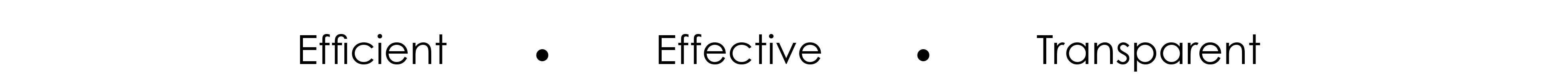 [Speaker Notes: Non-entitlement units of government are generally local governments with populations of less than 50,000.

Please refer to these and work with your legal counsel when determining uses of funds.]
Local Fiscal Recovery Funds


Non-Entitlement Units of Local Government (NEUs) NEUs are local governments serving populations of less than 50,000 (such as cities, villages, townships, etc.)
OBM had to distribute funds to NEUs that registered for funding by Sept. 4th (1,910 out of 2,196 registered).
Locals should have formally declined funding, if they chose. OBM to redistribute remaining funds to eligible local govts. after reasonable attempts to contact nonresponsive locals.
Award amounts are based on the population of the NEU, capped at 75% of the annual total operating budget, including GF and other funds, in effect as of Jan. 27, 2020.

https://home.treasury.gov/system/files/136/NEU_Guidance.pdf & ARPA_Guidance_for_NEUs_2021-07-06.pdf (ohio.gov)
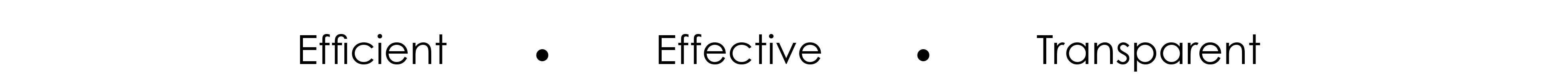 [Speaker Notes: Non-entitlement units of government are generally local governments with populations of less than 50,000.]
Local Fiscal Recovery Funds
Allowable Uses
Respond to the public health emergency with respect to COVID-19 or its negative economic impacts:
Support public health response: Fund COVID-19 mitigation efforts, medical expenses, behavioral healthcare and certain public health and safety staff
Address negative economic impacts: Respond to economic harms to workers, families, small businesses, and nonprofits, or impacted industries and re-hiring of public sector workers.
Auditee Evaluation?
Identify a need or negative impact related to COVID-19.  
Determine how the program, service, or other intervention addresses the identified need or impact.
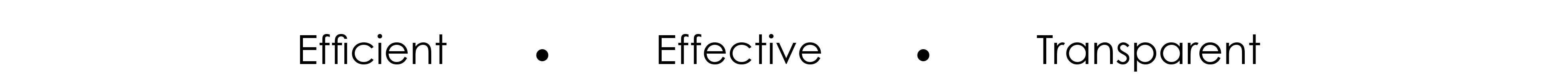 Local Fiscal Recovery Funds
Allowable Uses
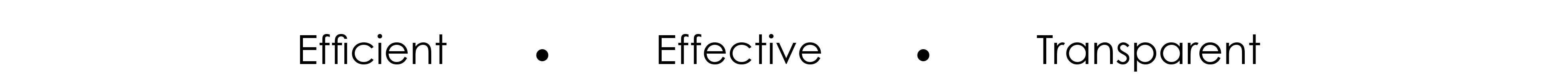 Local Fiscal Recovery Funds
Allowable Uses
Assistance to households includes but is not limited to: 
Food assistance; rent, mortgage, or utility assistance; counseling and legal aid to prevent eviction or homelessness; cash assistance; emergency assistance for burials, home repairs, weatherization, or other needs; internet access or digital literacy assistance; or job training to address negative economic or public health impacts. 
Assistance to small business and non-profits includes, but is not limited to: 
loans or grants to mitigate financial hardship such as declines in revenues or impacts of periods of business closure, e.g., by supporting payroll and benefits costs, costs to retain employees, mortgage, rent, or utilities costs, and other operating costs;
Loans, grants, or in-kind assistance to implement COVID-19 prevention or mitigation, such as physical plant changes to enable social distancing, enhanced cleaning efforts, barriers or partitions, or COVID-19 vaccination, testing, or contact tracing; &
Technical assistance, counseling, or other services to assist with business planning need
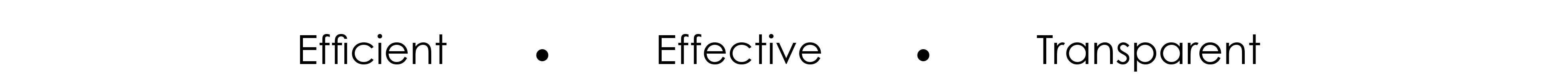 Local Fiscal Recovery Funds
Allowable Uses

Premium pay for essential workers:
Offer additional support to those who have and will bear the greatest health risks because of their service in critical infrastructure. Funds can be used retroactively back to January 27, 2020.
Examples:
Staff at nursing homes, hospitals, and home care settings
Workers at farms, food production facilities, grocery stores, and restaurants
Janitors and sanitation workers
Public health and safety staff
Childcare workers, educators, and other school staff
Other sectors deemed critical to protect the health and well-being of residents
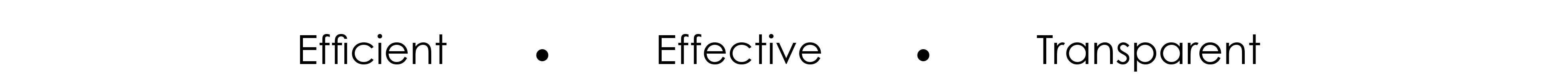 Local Fiscal Recovery Funds
Allowable Uses
Premium pay:
Additional pay up to $13/hour for all work
May not exceed $25,000/person 
Worker must be in person (those teleworking are not eligible) and/or handling items contacted by others
Justification required if workers pay will be above 150% state or county average annual wage 
Retroactive pay allowed (January 27, 2020)
Additive, cannot reduce or substitute for a worker’s normal earnings
Auditee Reaction? 
Consider whether the pay or grant would ‘‘respond to’’ to the worker or workers performing essential work.
Determine if the pay addresses the heightened risk to workers who must be physically present at a jobsite & the costs associated with illness were hardest to bear financially.
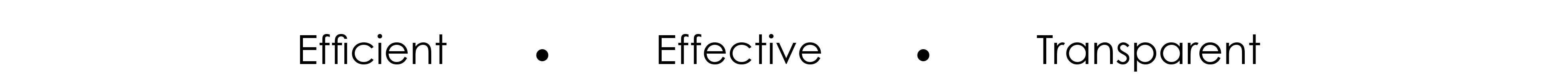 Local Fiscal Recovery Funds
Allowable Uses
Revenue Loss:
For the provision of government services to the extent of the reduction in revenue of such government due to such emergency (Key here, prior to the emergency. The base year against which you will measure lost revenue happens not the most recent full fiscal year but the most recent full fiscal year prior to the emergency.) 
Revenue:
Included
Revenues collected by a recipient and generated from its underlying economy including tax revenues, as well as other types of revenue that are available to support government services.
Intergovernmental transfers from states or local govts. (revenue sharing)
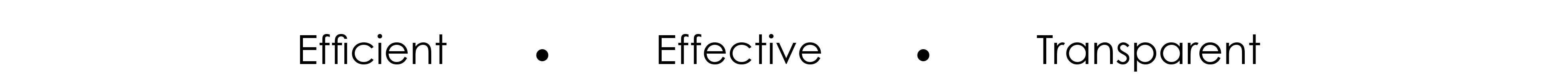 Local Fiscal Recovery Funds
Allowable Uses
Not Included in Revenue:
refunds and other correcting transaction
proceeds from issuance of debt or the sale of investments
agency or private trust transactions
revenue generated by utilities and insurance trusts
Federal transfers pursuant to ARPA, CRF and other federal programs
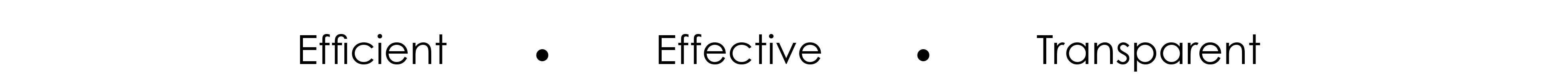 Local Fiscal Recovery Funds
Allowable Uses
Revenue Loss Calculation:
Recipients should calculate the extent of the reduction in revenue as of four points in time: Dec. 31, 2020; Dec. 31, 2021; Dec. 31, 2022; and Dec. 31, 2023. 
Determine “general revenue” for base year (full fiscal year prior to pandemic) 
Determine Growth Adjustment (whichever is greater) 
Average growth over three full FY prior to 1/27/20 or 4.1 % 
Actual revenue loss
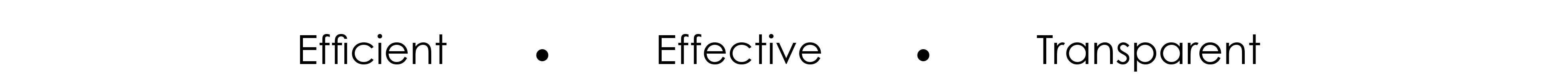 [Speaker Notes: Our office developed an example calculation spreadsheet that is available on our COVID-19 resources website.]
Local Fiscal Recovery Funds
Allowable Uses
Water, sewer and broadband infrastructure:
Make necessary investments to improve access to clean drinking water, invest in wastewater and storm water infrastructure and provide unserved or underserved locations with new or expanded broadband
Investment in Water and Sewer Infrastructure The interim final rule provides governments with wide latitude to identify investments in water and sewer infrastructure that are of the highest priority for their own communities.  
Aligns eligible uses with: 
Clean Water State Revolving Fund (CWSRF)
Drinking Water State Revolving Fund (DWSRF)
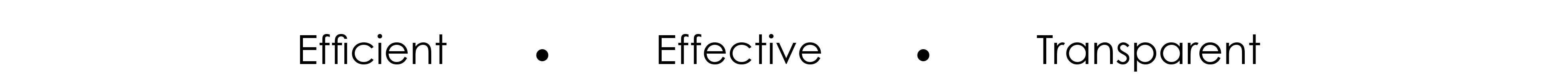 [Speaker Notes: CWSRF: construct, improve, and repair wastewater treatment plants, control non-point sources of pollution, improve resilience of infrastructure to severe weather events, create green infrastructure, and protect waterbodies from pollution ( Includes Storm water, cybersecurity, green infrastructure and climate change) 

DWSRF: build or upgrade facilities and transmission, distribution, and storage systems, including replacement of lead service lines (includes consolidation, cybersecurity, and climate change]
Local Fiscal Recovery Funds
Allowable Uses
Eligible Investment in Broadband – The IFR provides states flexibility to identify the specific locations within their communities to be served and to otherwise design the project
Broadband projects should focus on Unserved or Underserved 
Less than - download 25 Mbps and upload 3 Mbps 
Required level 
100 Mbps symmetrical upload/download 
Exception for lower speed due to geography, or excessive costs
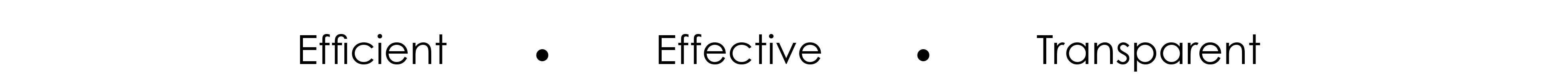 Local Fiscal Recovery Funds
Restrictions
Recipients cannot:
Deposit into pension funds 
A “deposit” is distinct from a “payroll contribution,” which occurs when employers make payments into pension funds on regular intervals, with contribution amounts based on a pre‐determined percentage of employees’ wages and salaries
Make contributions to rainy day funds or reserves
Pay interest or principal on outstanding debt or pay settlements or judgments

General economic development or workforce development is typically unallowable unless governments can demonstrate that funding uses directly address a negative economic impact of COVID-19.  
For example, job training for unemployed workers may be used to address a negative economic impact, which would be eligible
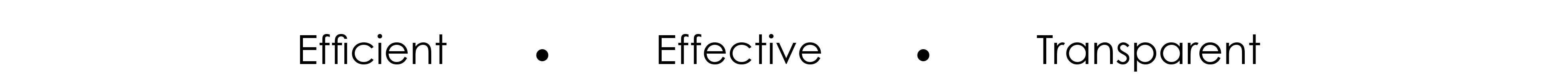 [Speaker Notes: The IFR does not prohibit CSFRF/CLFRF recipients from funding OPEB. Recipients of either the CSFRF/CLFRF may use funds for eligible uses, and a recipient seeking to use CSFRF/CLFRF funds for OPEB contributions would need to justify those contributions under one of the four eligible use categories.

Rainy Day Funds / reserves - CFRF is intended to provide immediate stabilization for households and businesses.  Similarly, funds made available for provision of governmental services (to the extent of reduction in revenue) are intended to support direct provision of services to citizens.

Interest / principle: because these uses do not constitute direct provision of services to citizens.

States also cannot “directly or indirectly offset a reduction in the next tax revenue…resulting from a change in law, regulation, or administrative interpretation during the covered period”]
Interim Final Rule
Framework for Evaluating Eligibility of Projects & Services:
Identify the harmful effect of COVID-19 the activity will address 
Assess the causal or compounding connection
Assess for disproportionate impact on distressed sectors or populations
Determine how to prove the expense produces the expected outcome
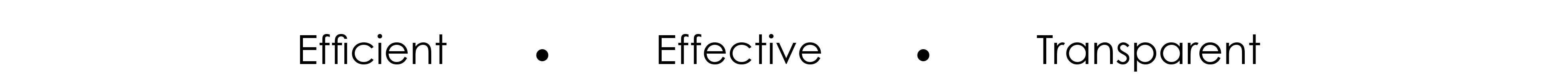 Local Fiscal Recovery Fund
Document decisions made and how your entity complied with requirements for the use of funds.  Consult with legal counsel.

Recipients are responsible for determining subrecipient’s or beneficiaries’ eligibility and must monitor use of award funds.

UG compliance applicability – Allowable Costs, Cost Principles, Equipment and Real Property Management, Period of Performance, Procurement, Suspension & Debarment, Program Income, Internal Controls & Financial Reporting, Subrecipient Monitoring

	*Treasury could still add Special Tests & Provisions
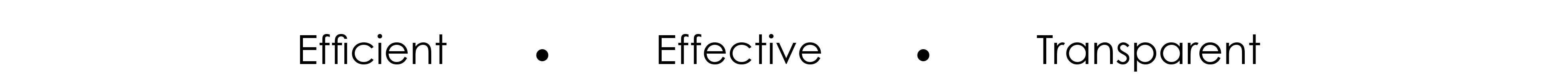 [Speaker Notes: Not applicable:

Cash Management
No matching, level of effort or earmarking]
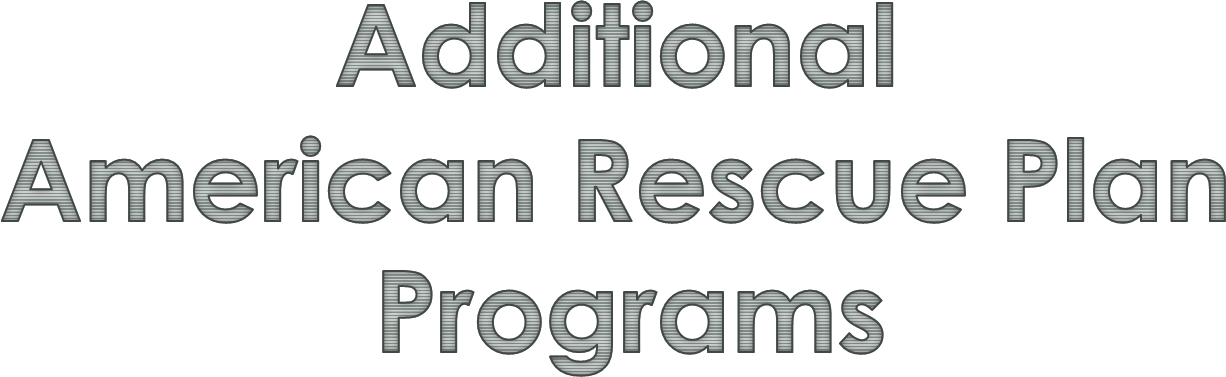 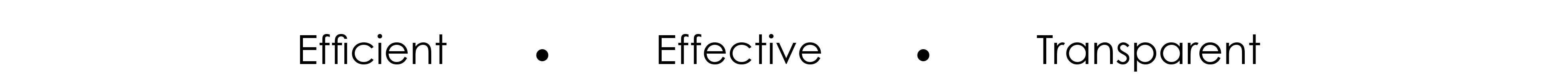 Homeowners Assistance Fund (AL 21.026)
Available until Sept. 30, 2026, for qualified expenses.
Allocations to states based on homeowner need for such State relative to all States, DC, and Puerto Rico, as of the date of the ARPA.
States must submit HAF plans to Treasury.
Purpose is to prevent mortgage delinquencies and defaults, foreclosures, lost of utilities or home energy services, and displacement of homeowners experiencing financial difficulty after January 21, 2020.
https://home.treasury.gov/policy-issues/coronavirus/assistance-for-state-local-and-tribal-governments/homeowner-assistance-fund
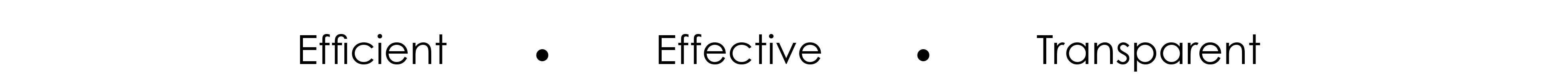 Coronavirus Capital
Projects Fund
More than $100 million allocated to states
Treasury will allocate among states based, in part, on population (50%), the share of the population living in rural areas (25%), and the share of the population with a household income less than 150% of the federal poverty level (25%). 
Projects must be critical connectivity needs highlighted by the pandemic, providing connectivity for those would lack it, investment in critical community hubs, joint access to work, education and health monitoring.
Application period is open now until Dec. 27, 2021.
Must submit grant plan by September 24, 2022.
Period of performance - Available until expended.
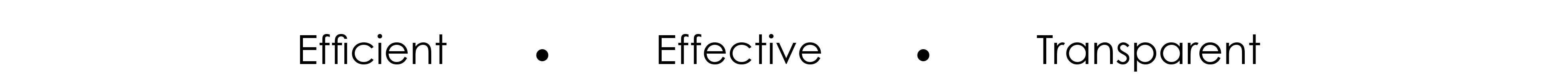 Assistance to Individuals
Pandemic EBT (P-EBT)
Program access available for the duration of the health emergency, including through the summer, to allow families with children receiving school meals to purchase healthy food more easily during the pandemic.

Supplemental Nutrition Assistance Program (SNAP)
An extension to the 15 percent increase in benefits for all participants through September 30, 2021, or about $28 per month per person, with $1.15 billion allocated for the cost of state administrative expenses. Investments in technological improvements to expand access for families to use their benefits safely online. 

Special Supplemental Nutrition Program for Women, Infants, and Children (WIC)
$880 million to deliver expanded access to more fruits and vegetables for moms and babies and investments in innovation.

Commodity Supplemental Food Program
$37 million for senior nutrition
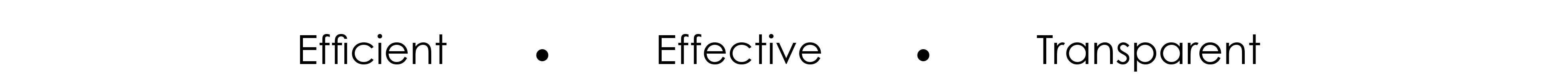 [Speaker Notes: EBT – 10.542 as opposed to 10.551 (SNAP)]
Other ARP Funding
More funding in the following programs available through Sept. 30, 2025, unless otherwise indicated:
FEMA Disaster Relief Fund
Airport Assistance Grant (Sept. 30, 2024)
Federal Transit Administration grants for public transportation (Sept. 30, 2024)
Low Income Water and Home Energy Assistance (Sept. 30, 2022)
There is also additional funding available in other areas, such as mental health, aging services, child care and development, etc.
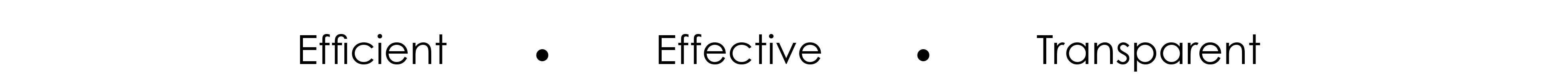 [Speaker Notes: Transportation and Infrastructure
$50B to FEMA’s Disaster Relief Fund (reimbursement for activities including vaccination efforts, deployment of the National Guard, providing personal protective equipment for critical public sector employees, and disinfecting activities in public facilities such as schools and courthouses)
Economic Development Administration: $3B to provide economic adjustment assistance to help prevent, prepare for, and respond to economic injury caused by the COVID-19 pandemic
Transit: $30B to help assist with operating costs, including payroll and personal protective equipment
Airports: $8B, including $800M for airport concessionaires
Aerospace manufacturing: $3B for a temporary payroll support program to retain or rehire workers

Low-income water and energy assistance
$4.5B to HHS for home energy assistance through the Low-Income Home Energy Assistance Program
$500M available to HHS to provide financial assistance to low income and other consumers adversely affected financially by COVID-19 to assist with payments for drinking water and wastewater expenses]
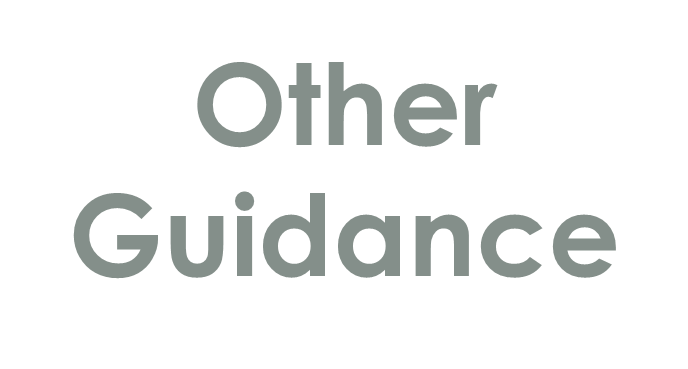 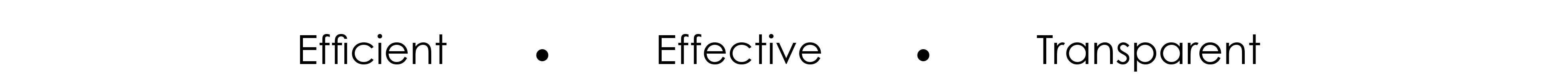 AOS Bulletin 2021-004
Separate Accountability
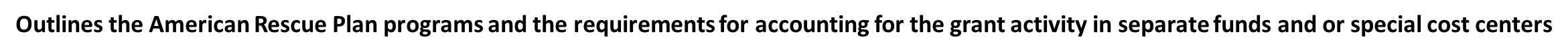 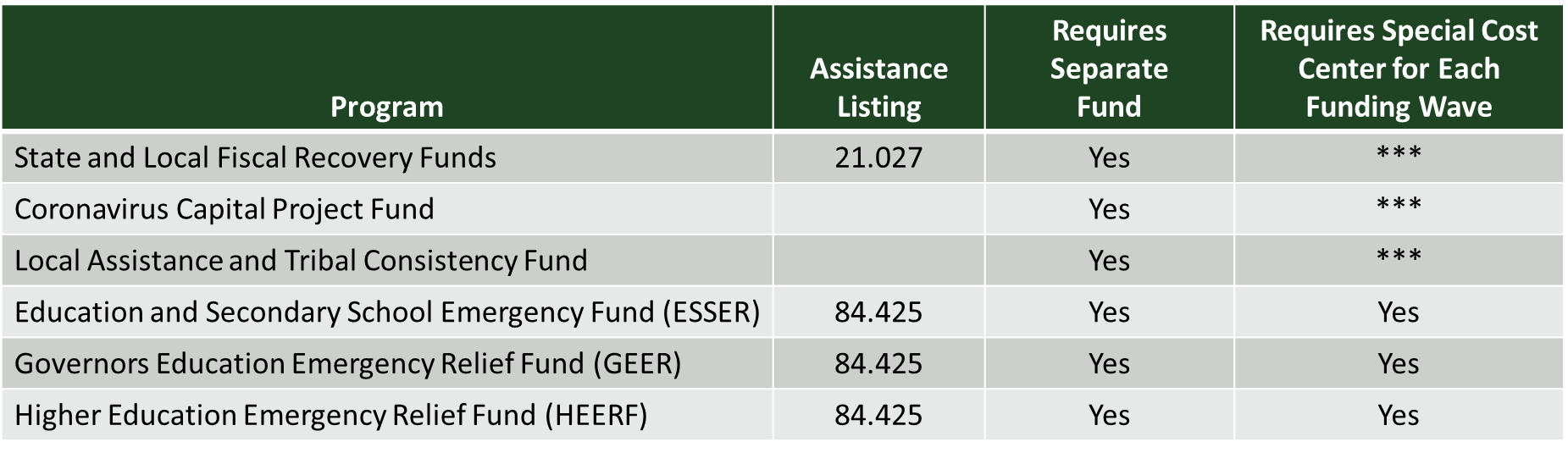 *** -  Separate accountability using special cost centers may be necessary if funds are received under the same grant but from different sources.
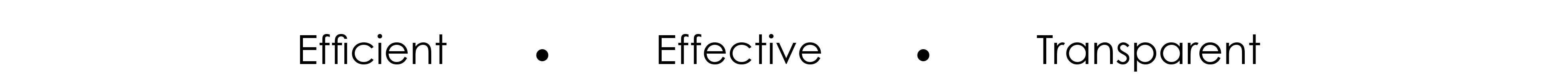 AOS Bulletin 2021-004
Separate Accountability
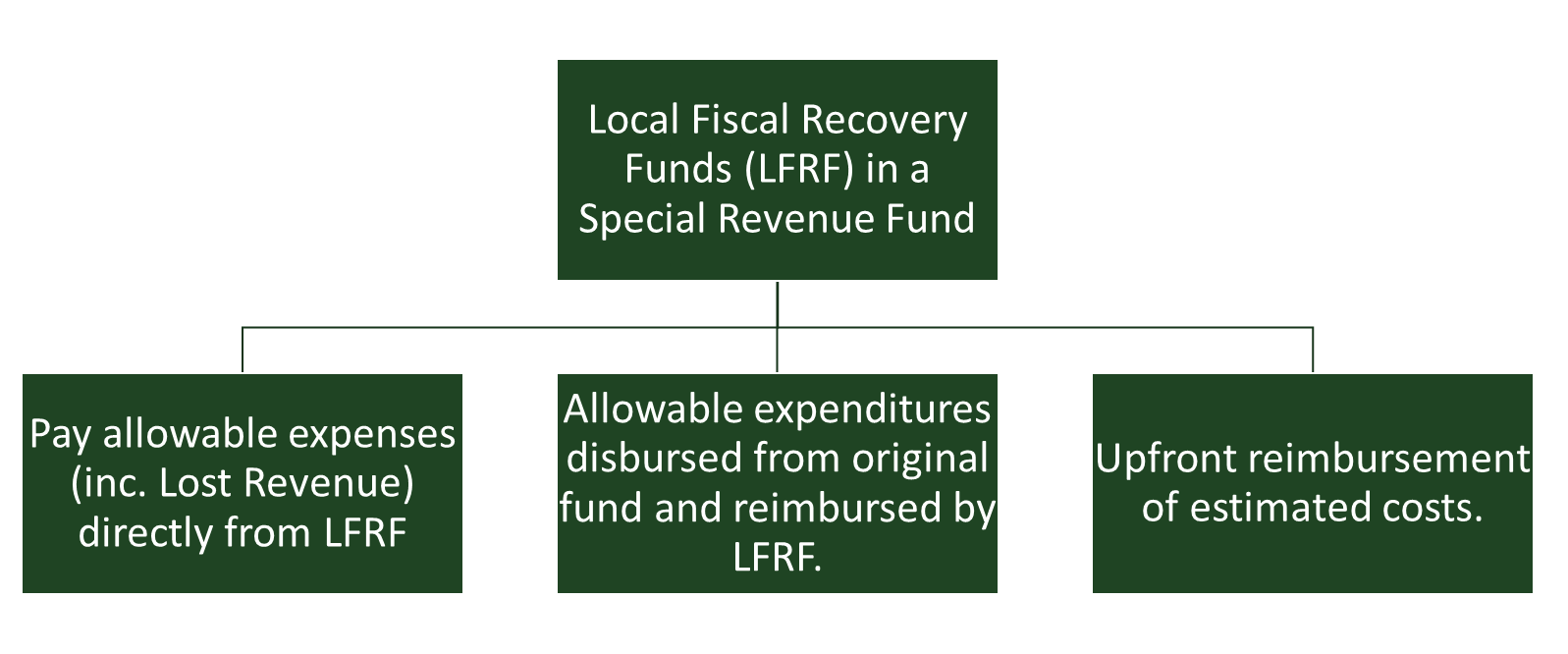 General guidelines for accounting for the Local Fiscal Recovery Fund broad activities:
Note: Ohio Rev. Code § 5705.42 indicates Federal and State grants or loans are “deemed appropriated” for such purpose by the taxing authority as provided by law
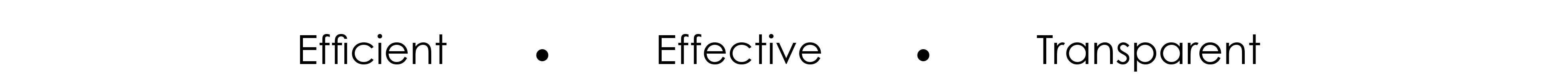 AOS Advisory Memo
American Rescue Plan Coronavirus State and 
Local Fiscal Recovery Fund ID.me
Submission Requirements and Fraud Protection Insurance
State and local govt. authorized rep. will approve the fund application while a designated contact will need to create an ID.me account and provide personal identifying information.
AOS will not take exception to entities who purchase fraud protection for individuals submitting their personal information for application of these funds assuming the level of coverage is reasonable and payment is made from local unrestricted funds.
The Advisory includes a list of submission requirements.  OBM has also provided guidance.
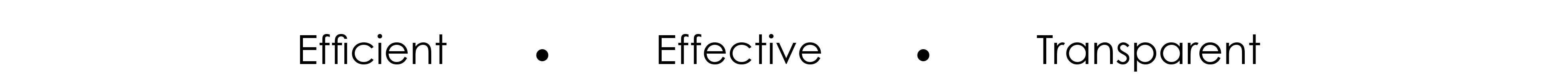 [Speaker Notes: OBM recommends you have two different contacts, the Authorized Representative that can commit the entity to the funds and the Contact who will be assisting with reporting and managing the funds. The Authorized Representative can docusign the agreement without having to have access to the portal.]
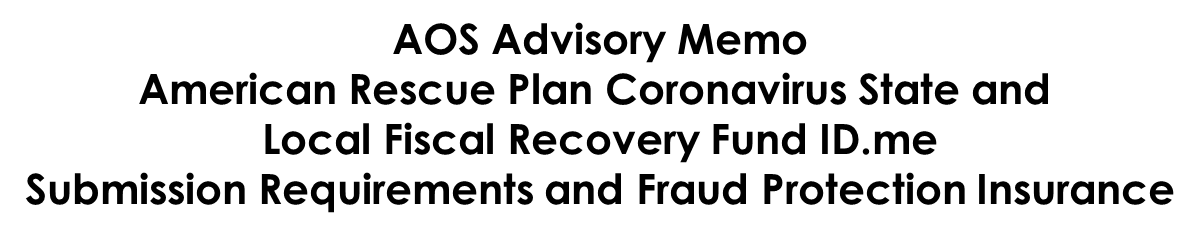 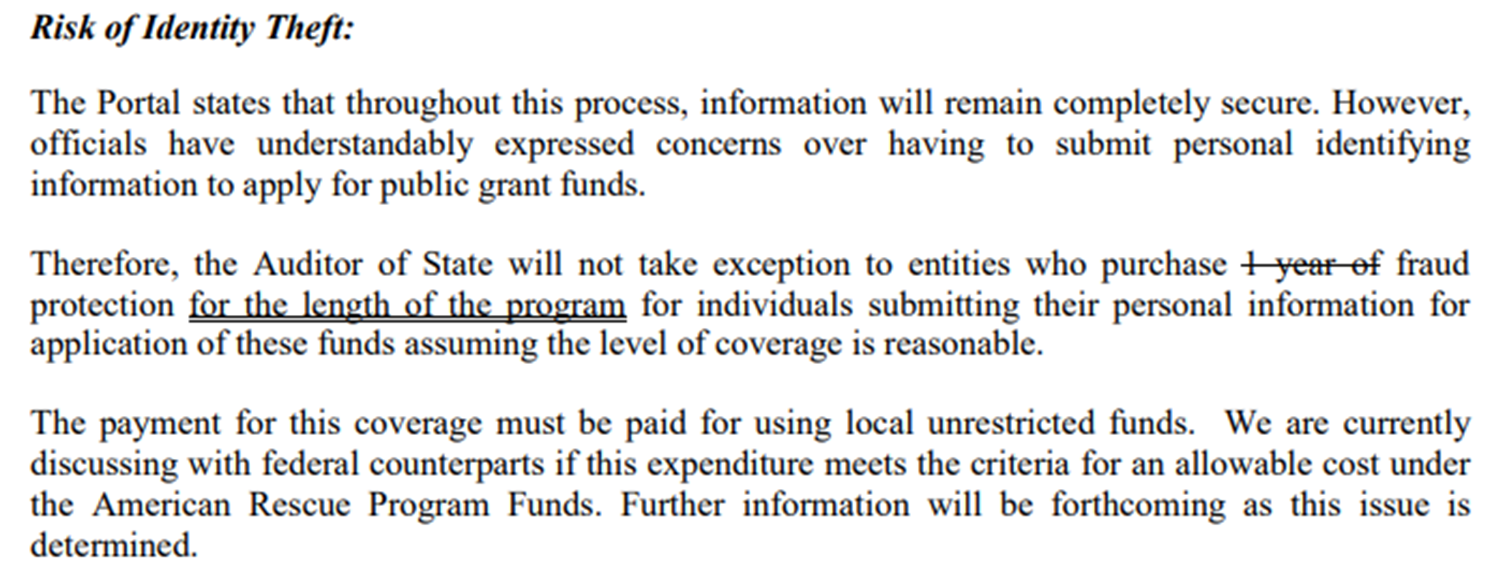 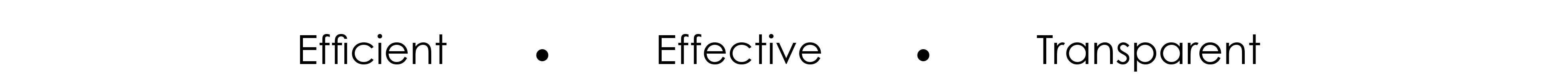 AOS Advisory Memo
Prior Fiscal Year Expenditures Reimbursed 
with Federal Funds in the
Subsequent Fiscal Year

Note: This guidance DOES NOT apply to errors in reporting!
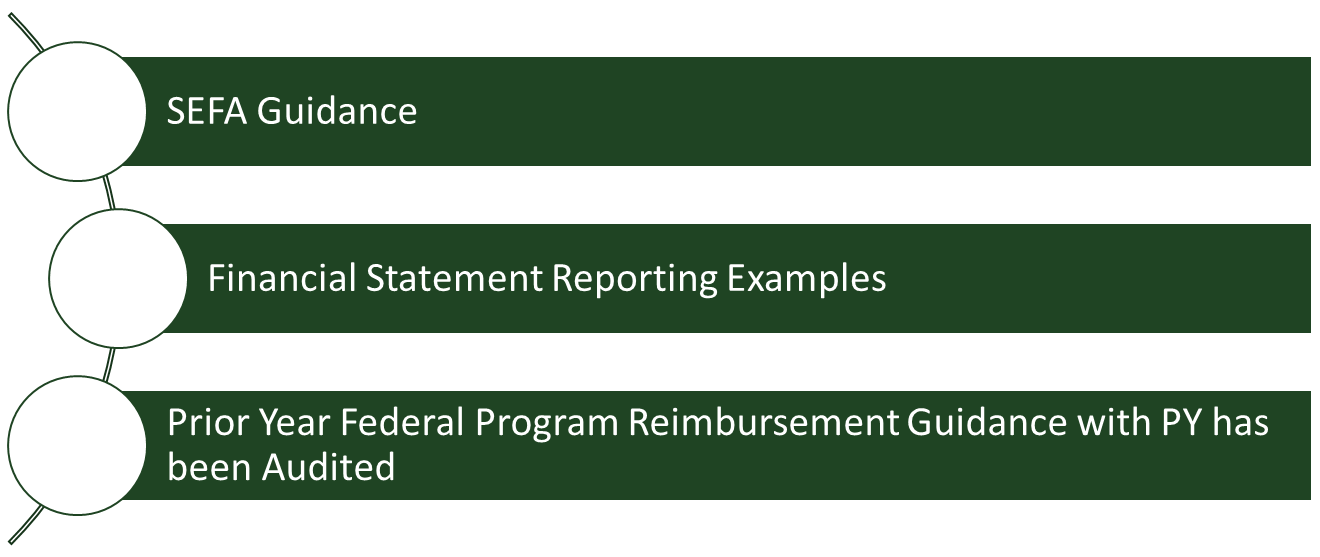 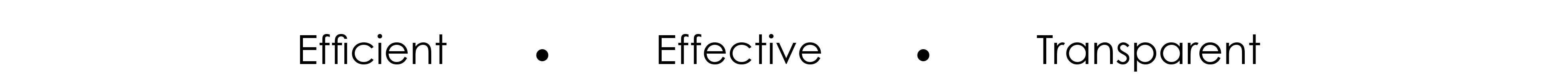 AOS Resources
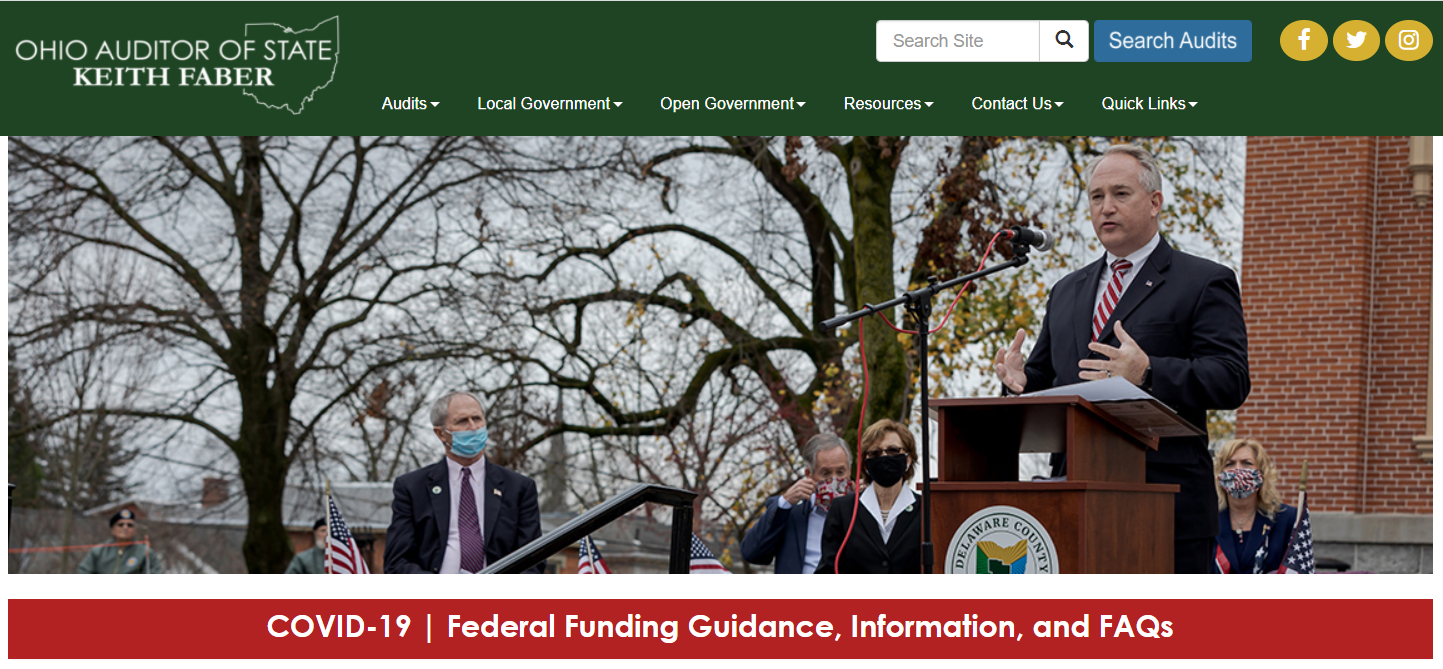 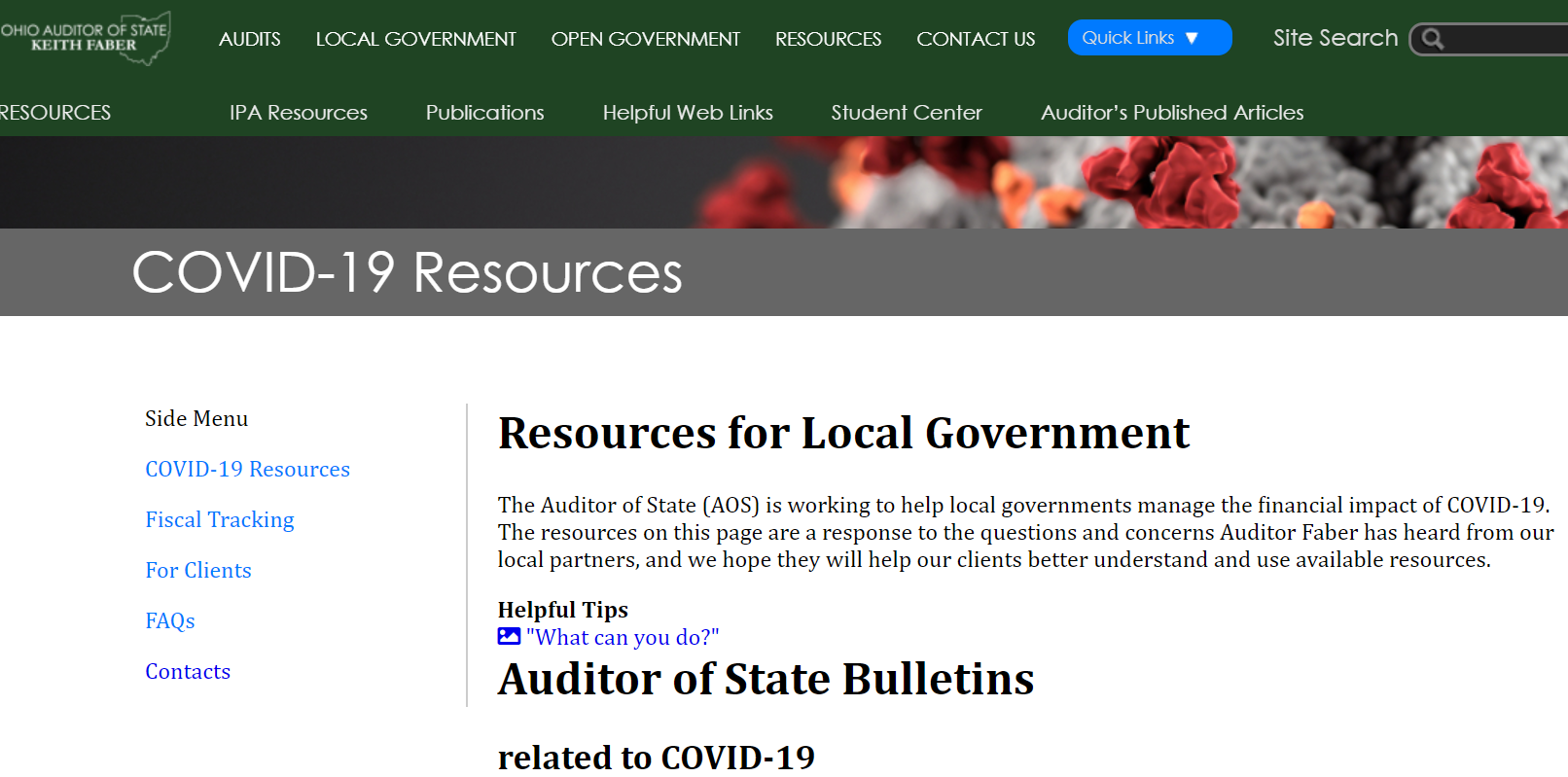 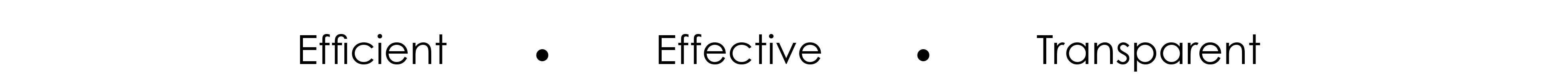 What is an Audit and Why do I Have to Have one?
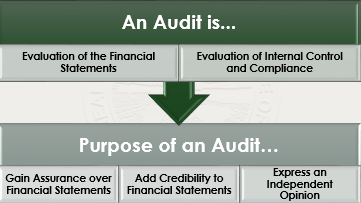 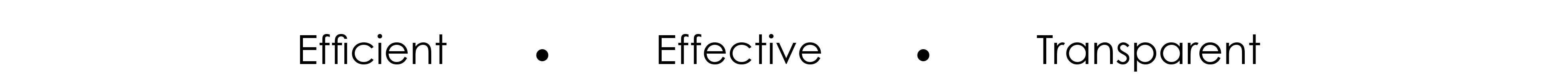 [Speaker Notes: There are lots of definitions out there in regards to the term “audit”. 

Basically an Audit is an objective examination and evaluation of the financial statements of an entity to make sure that the records are a fair and accurate representation of the transactions they claim to represent. Audits of government entities in the state of Ohio not only look at the financial statement information but also evaluate internal controls and compliance with various laws. 

The purpose of the audit is to lend credibility to the financial statements by expressing an independent opinion after gaining assurance over management's assertions as they relate to the financial statements.]
How Often Do I Need An Audit?
Ohio Law- biennial
Federal Single Audit - $750,000 in Federal Expenditures
Anytime – Public Office Request or AOS Initiative
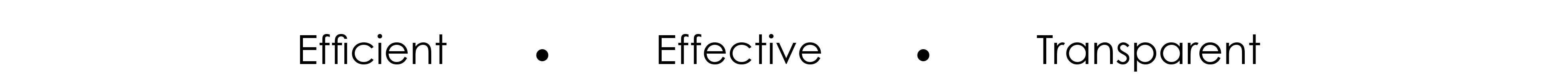 [Speaker Notes: Ohio Revised Code Section 117.11(A) Except as otherwise provided, the auditor of state shall audit each public office at least once every two fiscal years. 

This section also states that the auditor of state shall audit a public office each fiscal year if that public office is required to be audited on an annual basis pursuant to "The Single Audit Act of 1984." Meaning that the entity has expenditures at least $750,000 in federal monies during the fiscal year. 

Finally, Ohio Revised Code Section 117.11(B) states that in addition to the annual or biennial audit, the auditor of state may conduct an audit of a public office at any time when so requested by the public office or upon the auditor of state's own initiative if the auditor of state has reasonable cause to believe that an additional audit is in the public interest.]
Impact on Single Audits –
OMB Memo 21-20 Six Mo. Extension
Automatic extension applies to all audits not submitted to FAC prior to March 19, 2021 (date of Memo).  Supersedes prior extensions.  Must document COVID-19 reasons for delay.  Do not have to receive COVID-19 funding to receive the extension.
* Per 2 CFR 200.512 if the filing due date falls on a Saturday, Sunday, or Federal Holiday the due date will be the next business day.
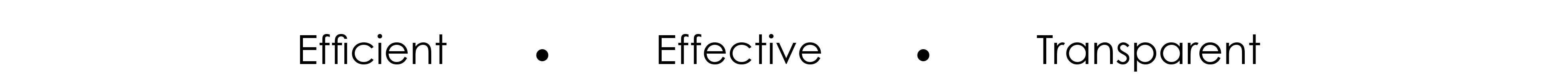 [Speaker Notes: As many of you know, there are deadlines for filing you audit report. For Single Audits there is an additional deadline and OMB Memo 21-20 authorized an extension of that date for period on this slide. 

As of this date and time there is not extension beyond this.

We have received many questions on this—the funds do not have to be expended during the entity’s fiscal year and unlike prior extensions do not required the extension being dependent on receipt of covid funding.

PPE---these expenditures do not get included in determining single audit threshold or in the A/B calculation. This provision only applies to reporting on the SEFA and the appropriate accounting treatment for f/s purposes should be followed.]
Annual Reporting Items
Management Discussion and Analysis
Financial Statements
Notes to the Financial Statements
Required Supplemental Information
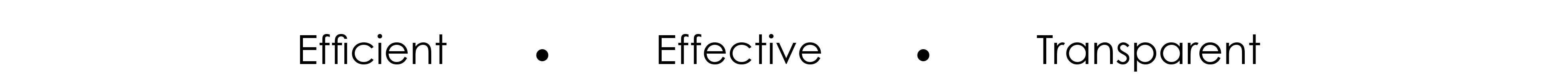 Single Audit Reporting Items
Schedule of Expenditures of Federal Awards (SEFA)
Notes to the SEFA
Data Collection Form - Federal Audit Clearinghouse
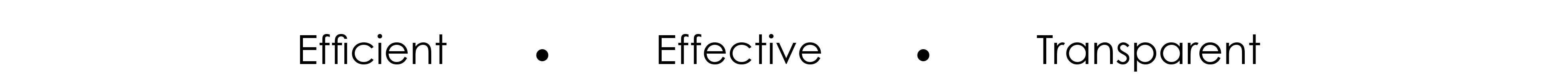 [Speaker Notes: These items are in addition to your regular financial reporting when you a subject to a single audit 

SEFA and Notes to the SEFA are prepared by the Community School or their converters

Certain parts of the DCF are done by the client and some parts are done by the auditor]
Important Notes!!
UG requires the auditee to prepare a schedule of expenditures of federal awards.
UG requires the auditor to determine and provide an opinion on, whether the auditee’s schedule is presented fairly.
Auditors must be able to audit original records (ie. when school utilizes a mgmt. co. auditors need mgmt. company records).
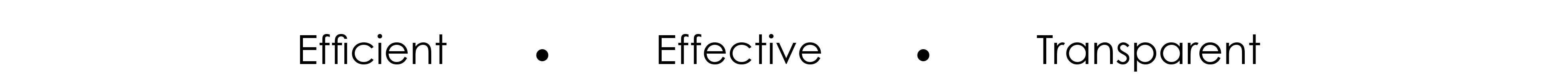 [Speaker Notes: Some Fiscal Officers are under the assumption that the federal schedule is the auditors responsibility to prepare – that is not true!

So, how do you know if you require a single audit, if you don’t track and calculate total federal expenditures at the end of the fiscal year? You don’t know, and you may not get the required single audit.]
Schedule of Expenditures of Federal Awards (SEFA)
List individual Federal programs by agency.
Clusters must list Cluster and individual program names.
Federal non-cash expenditures and cash expenditures are included for the year.
Pass-through entity and identifying number assigned by the pass-through entity must be included.
Total amount paid to subrecipients must be listed.
COVID Funding must be identified separately.
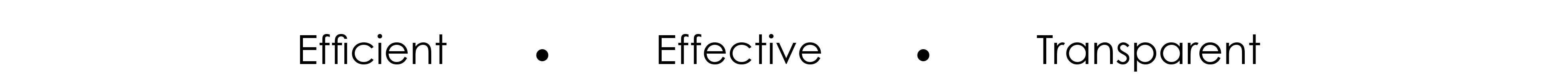 [Speaker Notes: 2 CFR 200.502 and 200.510 dictate requirements for the SEFAs in addition to the Single Audit Guide.]
How Do You Know How Much Federal Funds You Spent?
It is VERY IMPORTANT that the Fiscal Officer has a method in place to track federal expenditures!
As an example:  Each federal grant is tracked in a separate fund &/or cost center.  At year end, as part of closing out the books, the Fiscal Officer must complete a Federal Expenditures to determine if it is over $750,000.
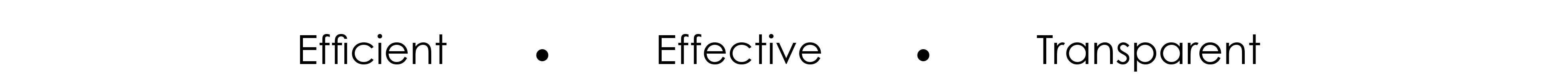 Notes to the Schedule of Expenditures of Federal Awards (SEFA)
Prepared by the Client
Basis of Presentation
Summary of Significant Accounting Policies
Other information
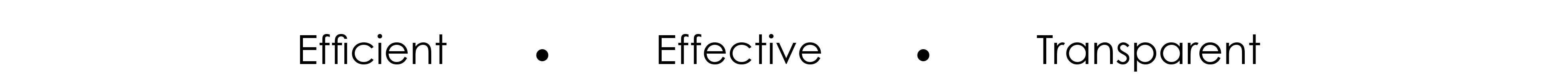 [Speaker Notes: Other information can include Loan information or other details the client feels pertinent to the reader of the financial statements.]
Schedule of Expenditures of Federal Awards (SEFA) and Notes
https://ohioauditor.gov/references/practiceaids.html
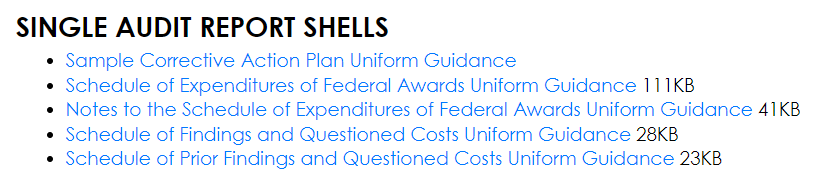 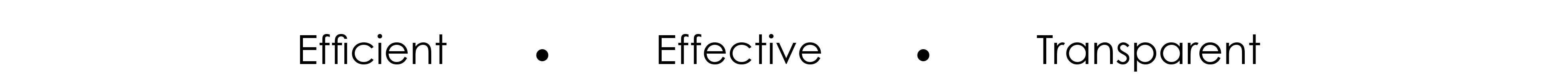 [Speaker Notes: AOS provides templates on our website. These templates are written to met standards and include instructions and footnotes.]
Data Collection Form (DCF)
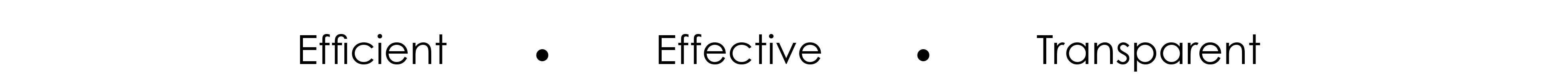 Reminders
Double and triple check your Schedule of Expenditures of Federal Awards (SEFA) for completeness.  
Knowing which programs are or are not reported on the SEFA 
Know how to determine federal expenditures
Don’t forget the SEFA Footnotes
Understand the grant requirements 
Understand the applicable Uniform Guidance (2 CFR § 200) requirements
Development of effective internal controls & written policies
Documentation of controls over & compliance of grant requirements
Know your reporting requirements
Determination of subrecipient vs. contractor vs. beneficiary
Know your responsibilities based on the determination.
AOS_UG_Guidance_1009.pdf (ohioauditor.gov)
Impacts SEFA reporting too!

First time single audit?  What is a Single Audit? – YouTube
(also available on our website at: https://ohioauditor.gov/resources/covid19_clients.html)
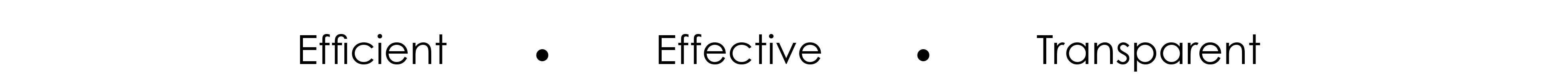 [Speaker Notes: Remember those areas we discussed early in the presentation about what can go wrong?  Here are a few reminders.]
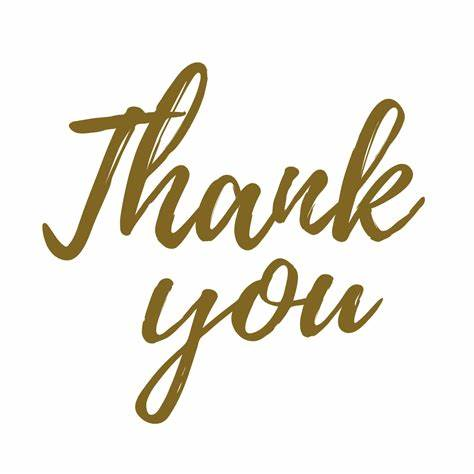 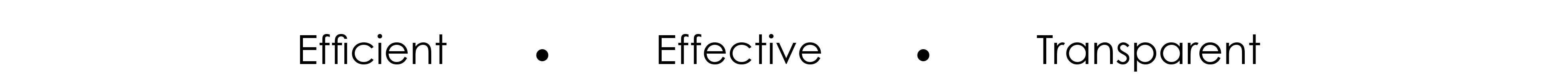 Please send Federal Questions to FACCR@ohioauditor.gov

Teresa Hicks, Single Audit Coordinator
Web:	OhioAuditor.gov
Email:	MAFredrickson@ohioauditor.gov
Social:	@OhioAuditor
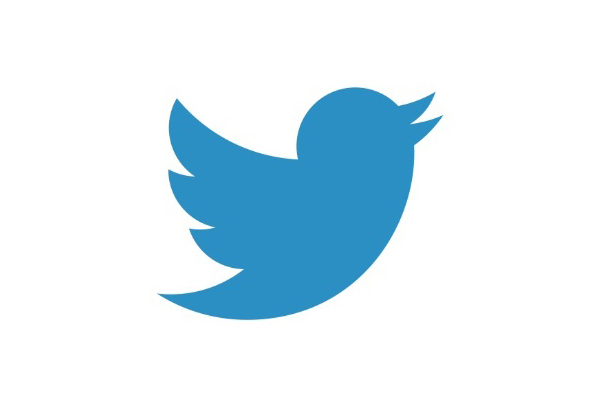 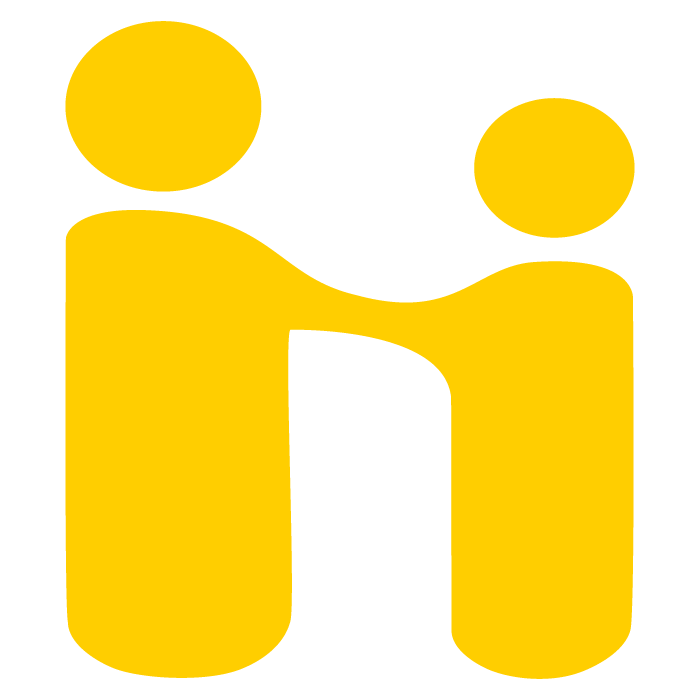 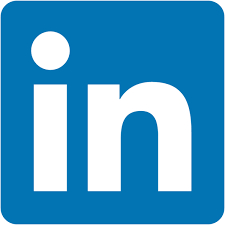 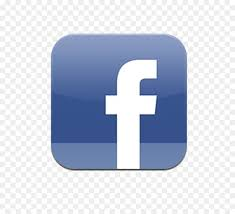 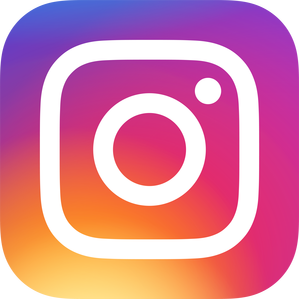 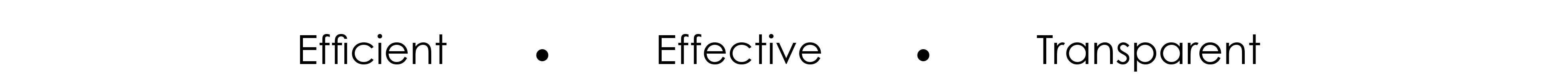